DESCRIBING A PERSON
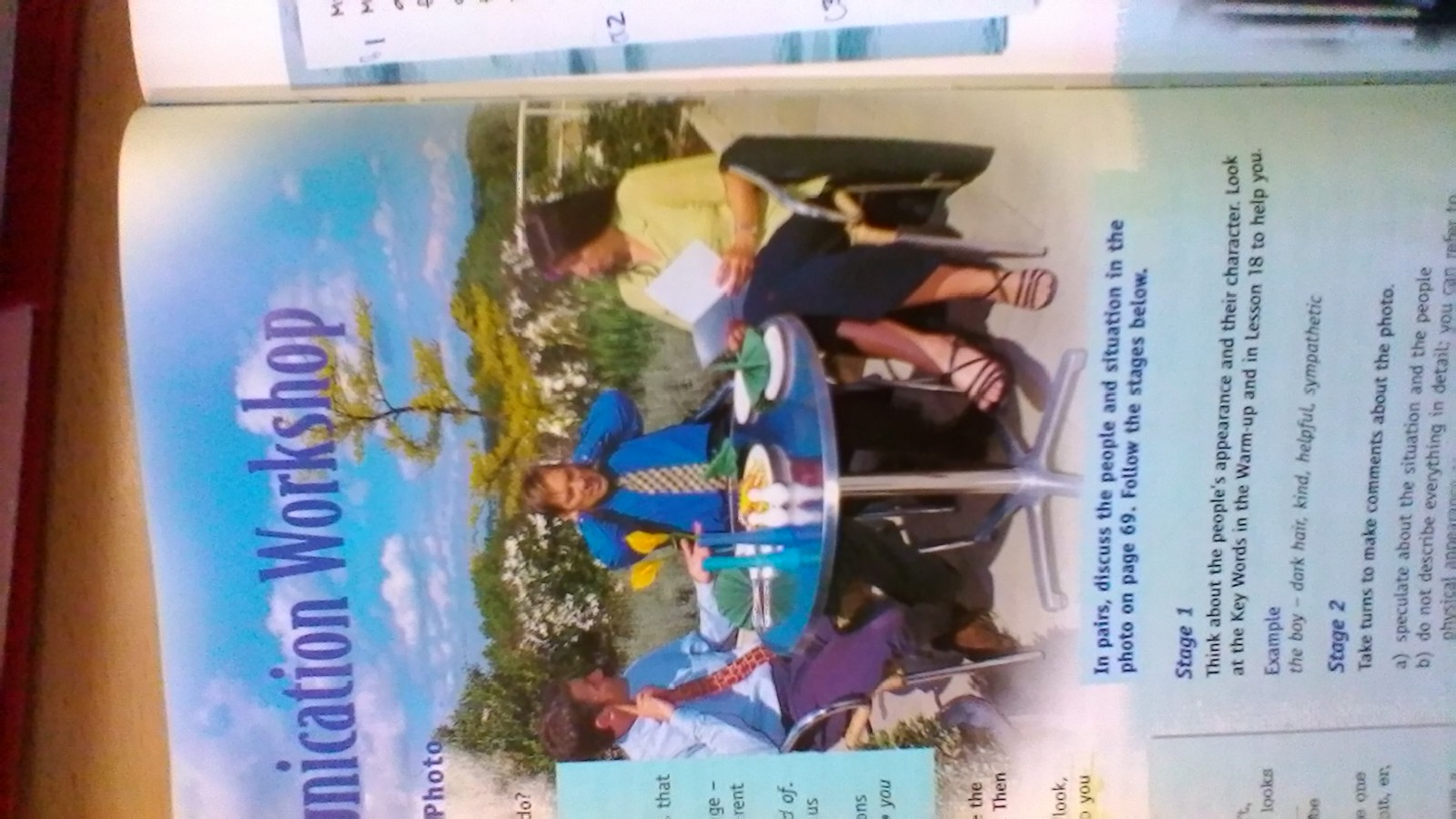 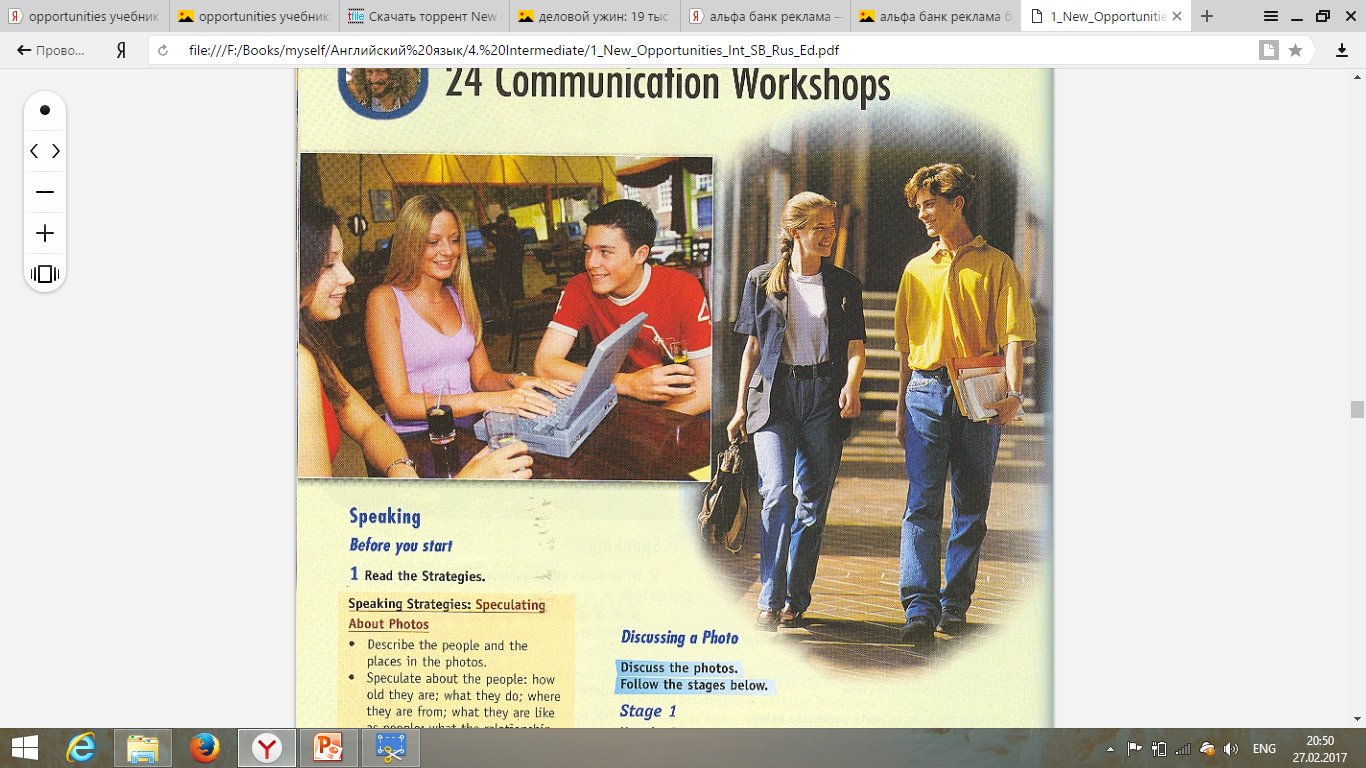 Who are you going to describe?
Alex, my uncle
How long you known him/her?
all my life
What does he/she look like?
short, black hair, beard
What does he/she like?
football, dogs
 What is he/she like?
honest, shy, reliable
APPEARANCE
white hair   -lots of  make-up
clear, blue eyes   -short - thin
CHARACTER
cheerful-always smiling
generous   -helpful
MY    GRANDMOTHER
RELATIONSHIPS
popular with neighbours
often baby-sits
argues with grandad
LIKES
talking, esp. gossip
animals, esp. dogs
loves children
DISLIKES
TV (except films)
junk food
11
111
11
111
11
22
11
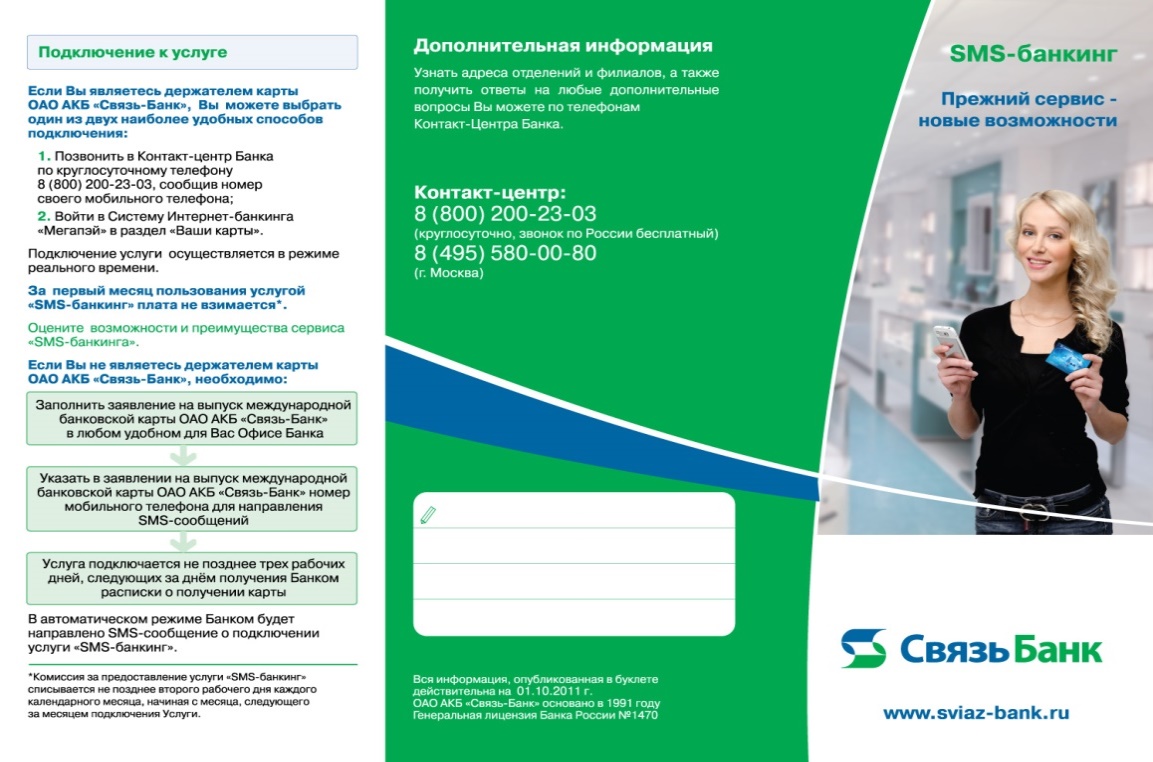 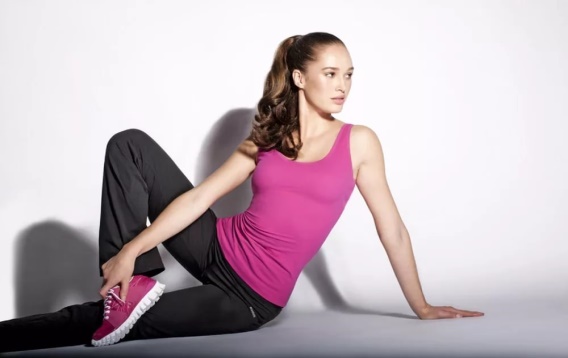 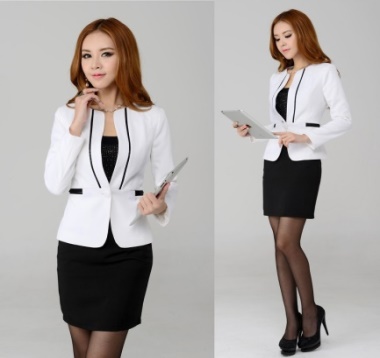 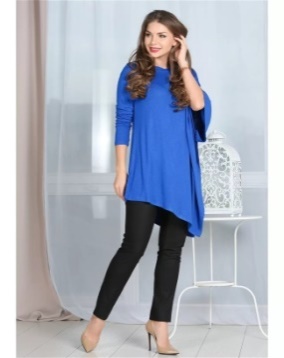 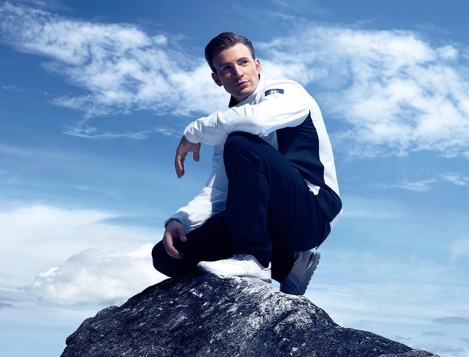 1        2       3             4              5
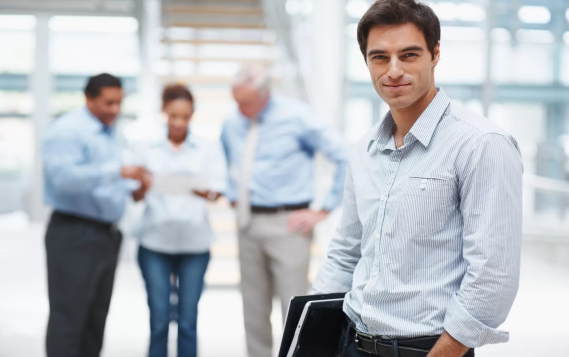 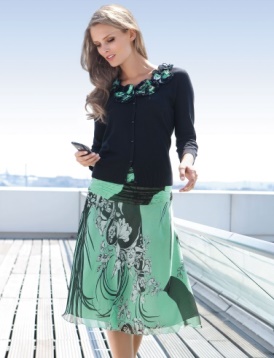 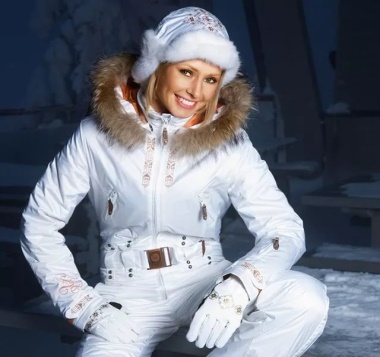 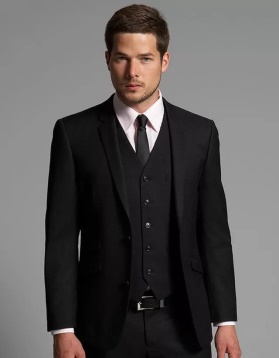 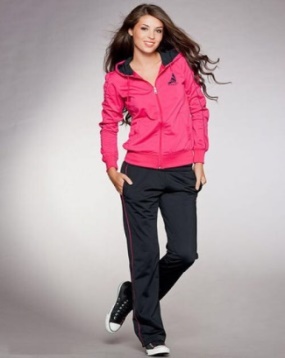 6        7         8            9          10
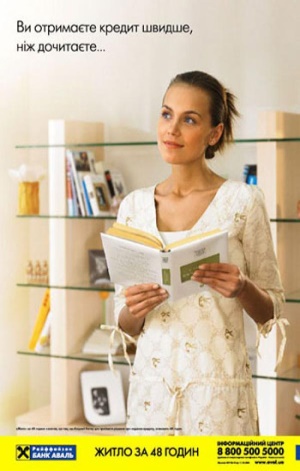 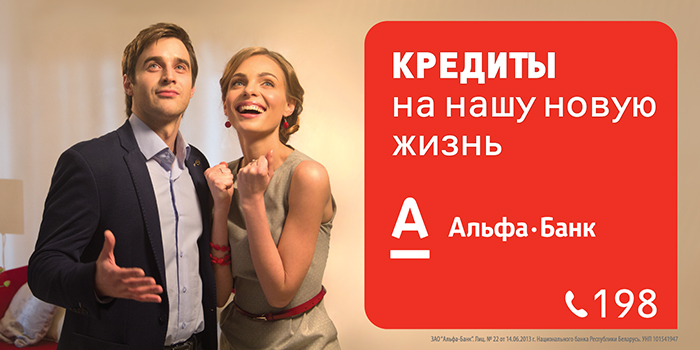 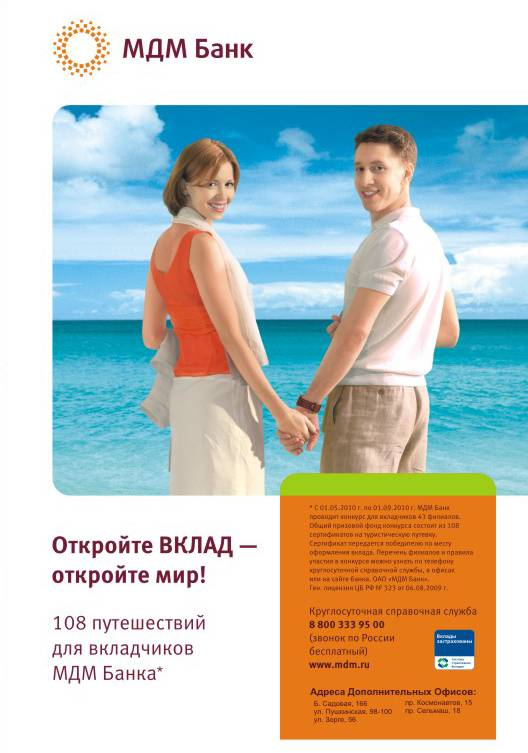 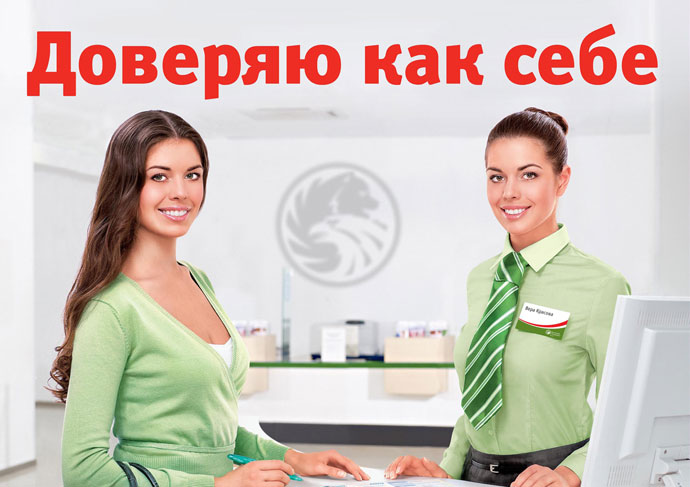 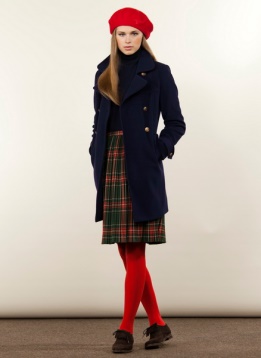 11        12         13             14               15
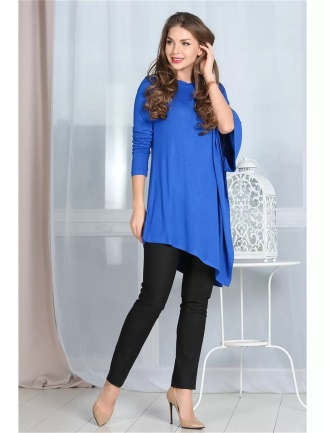 1
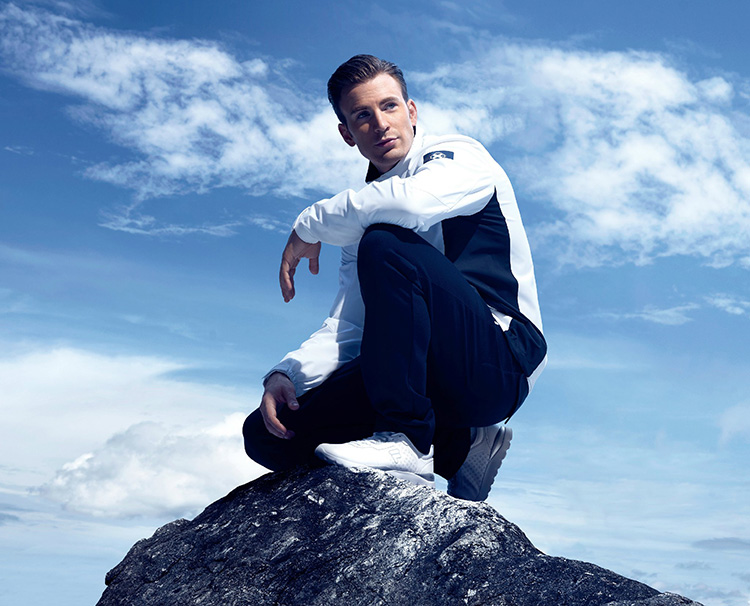 2
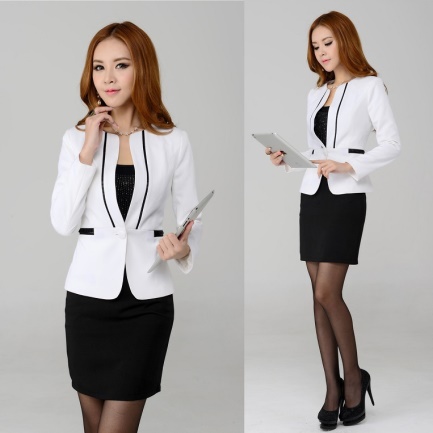 3
4
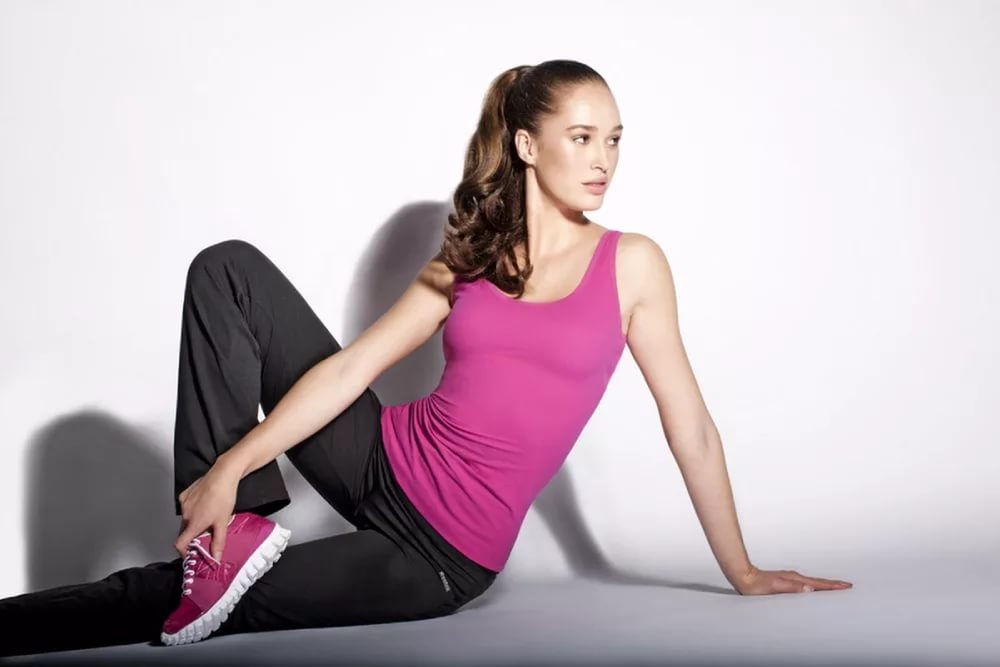 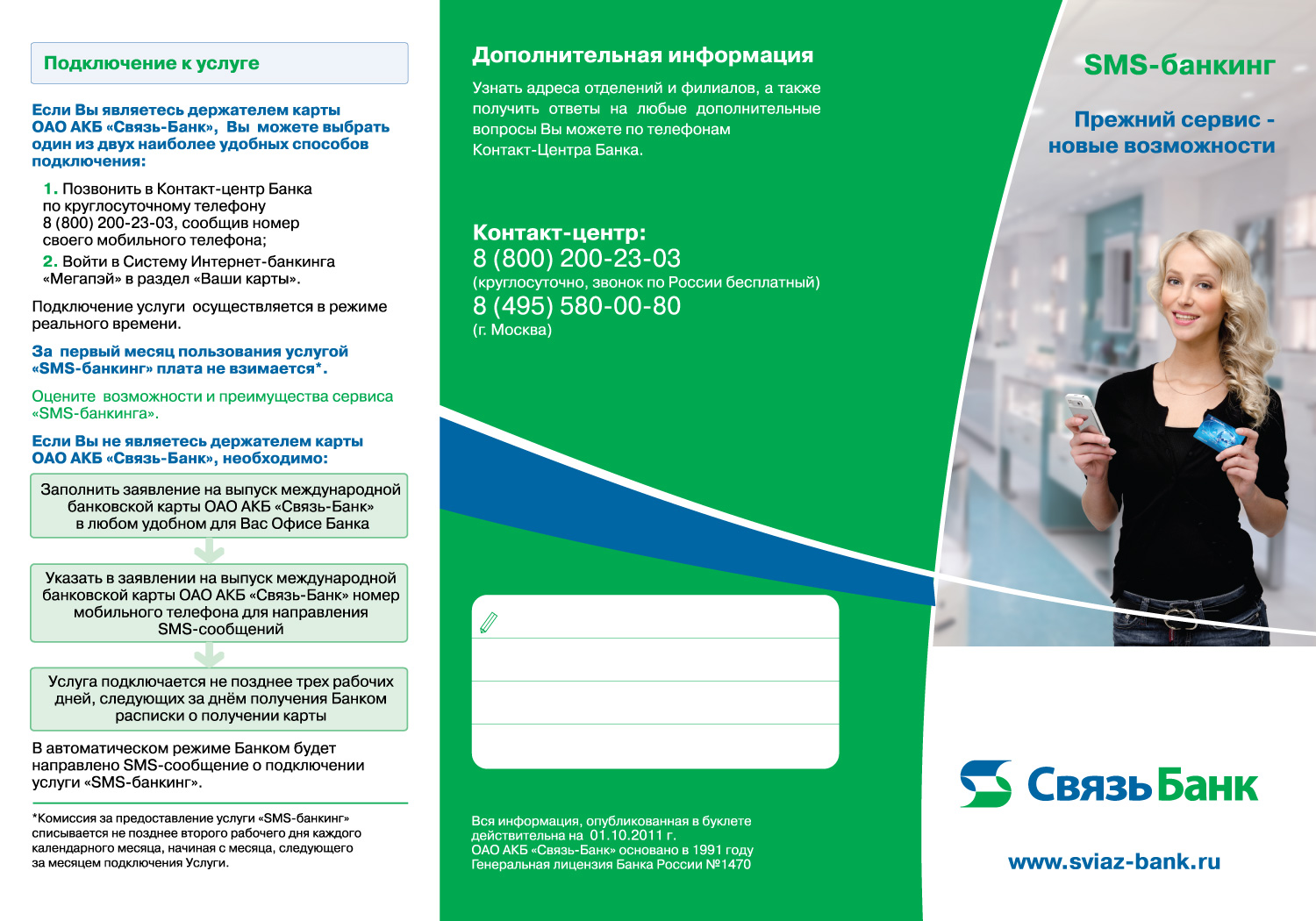 5
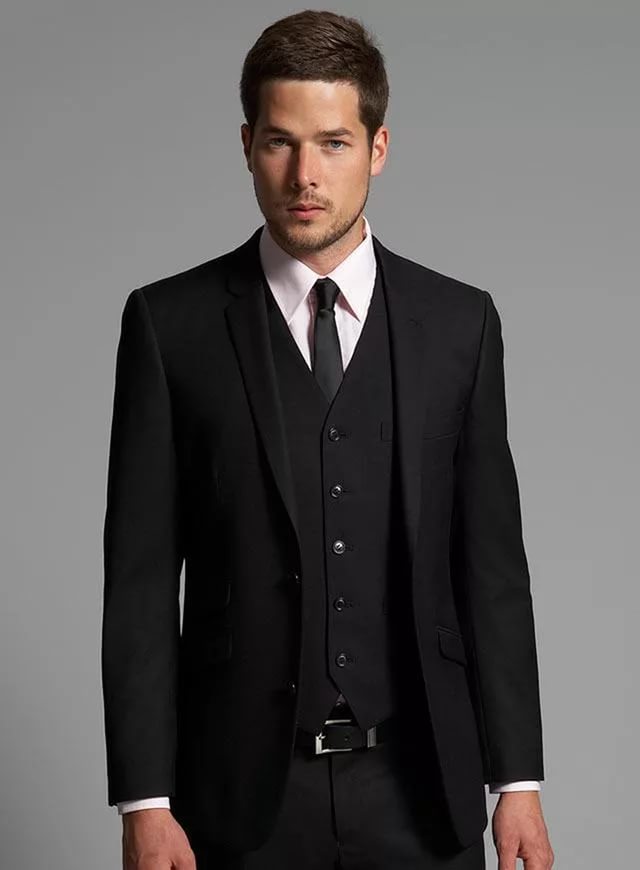 6
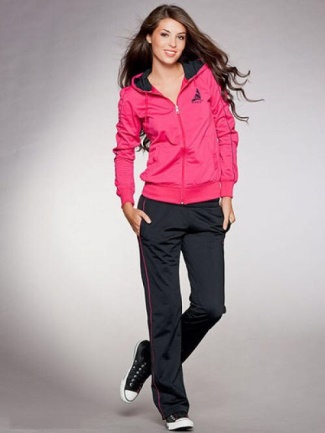 7
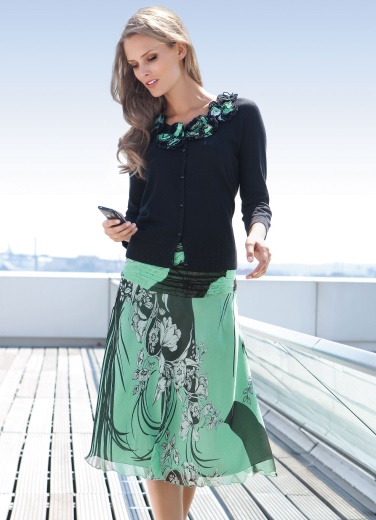 8
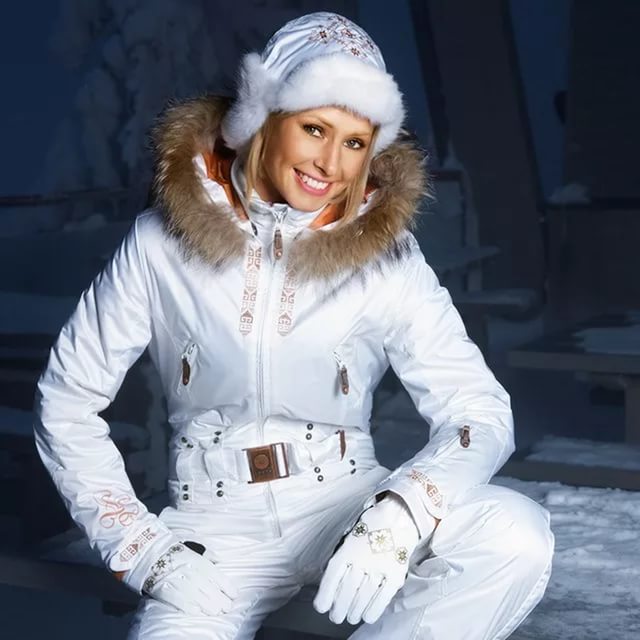 9
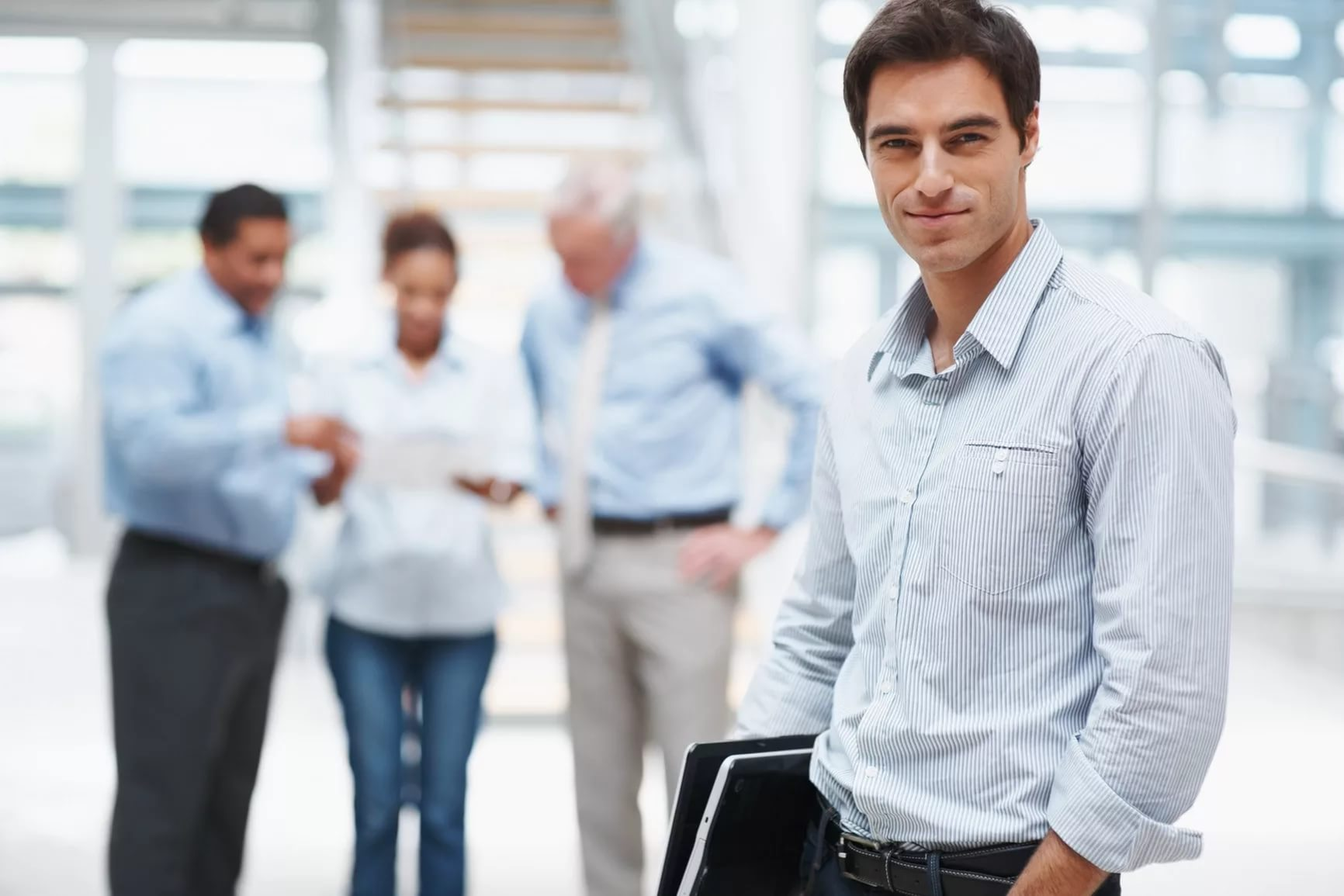 10
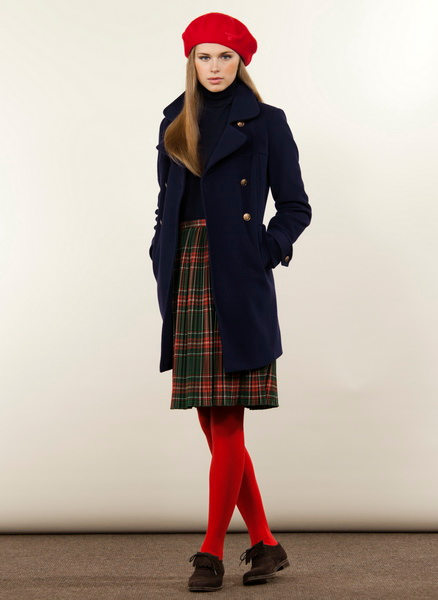 11
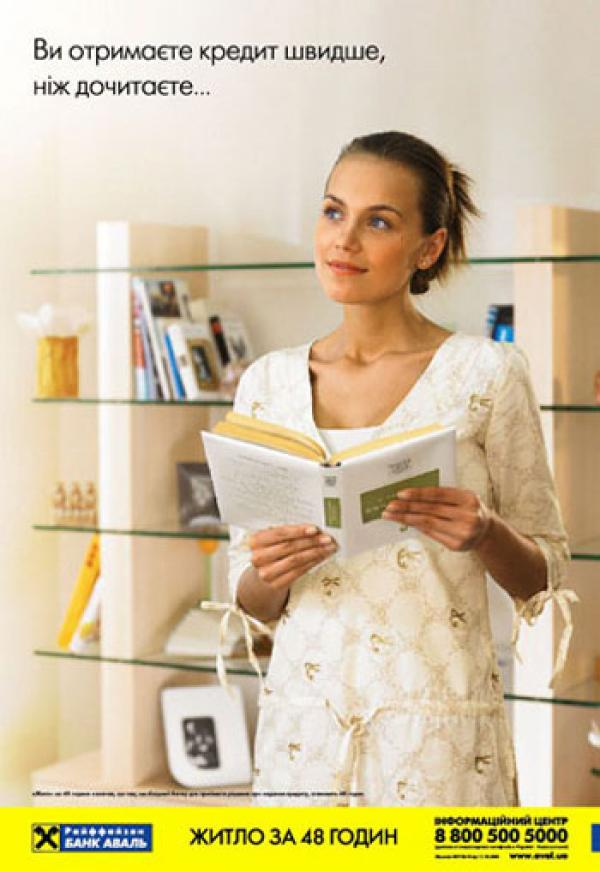 12
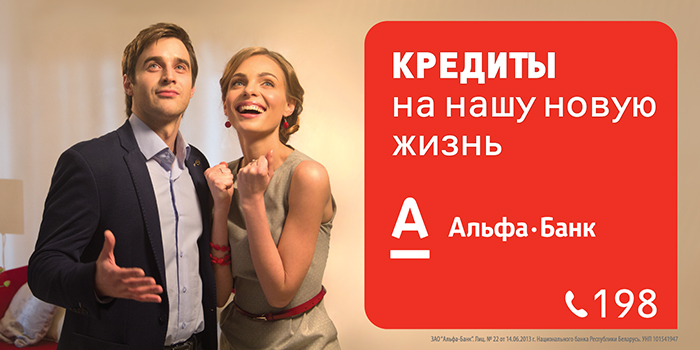 13
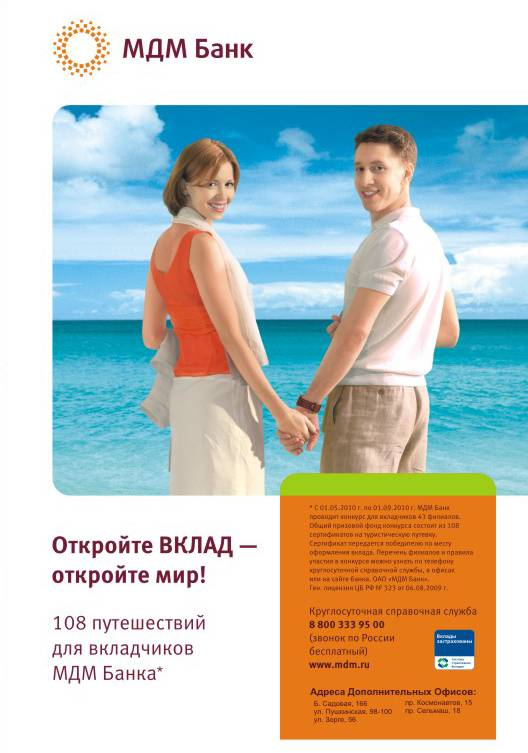 14
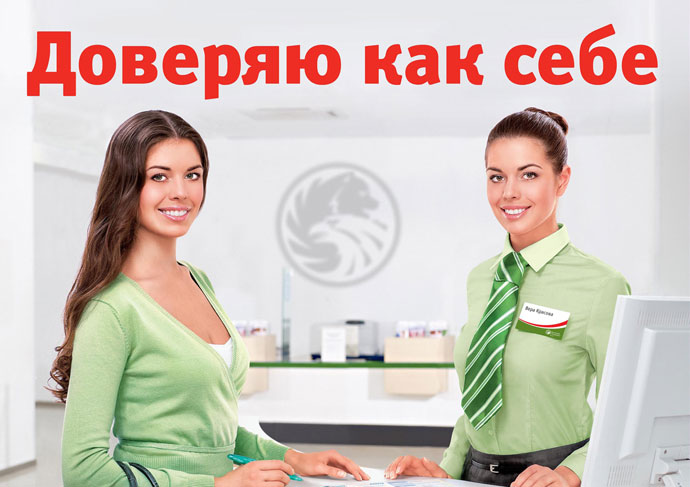 15
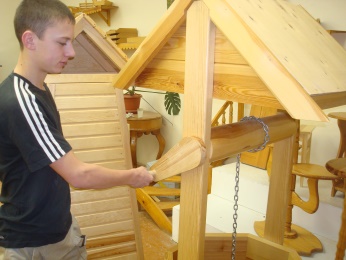 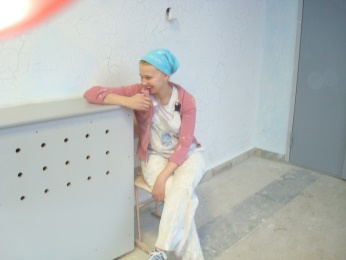 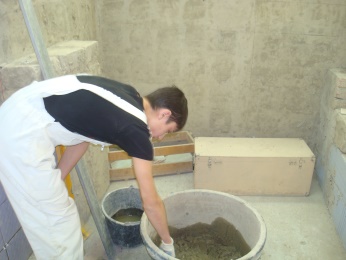 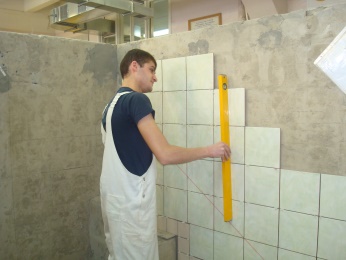 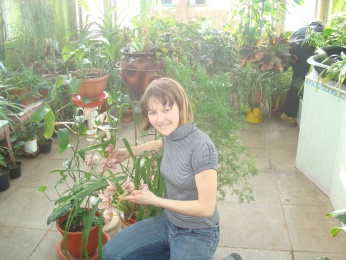 16            17        18        19         20
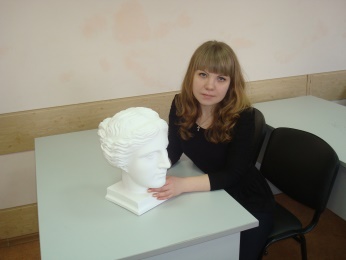 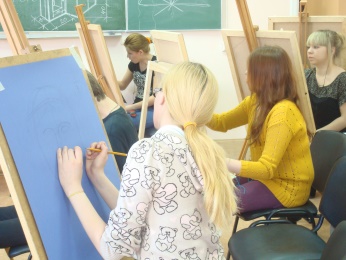 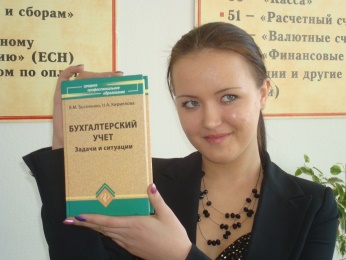 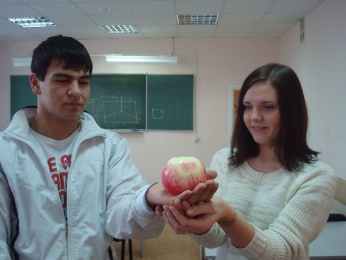 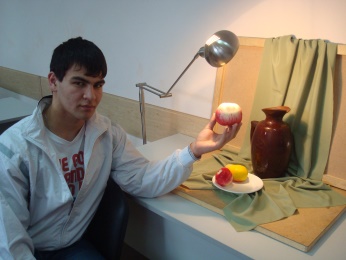 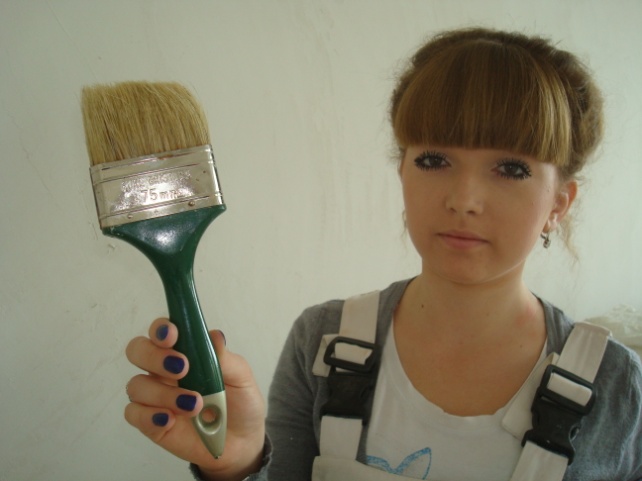 21         22       23         24         25        26
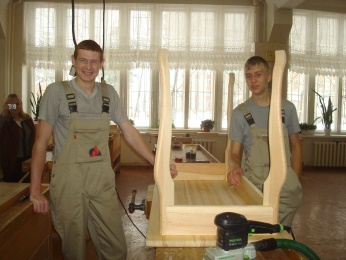 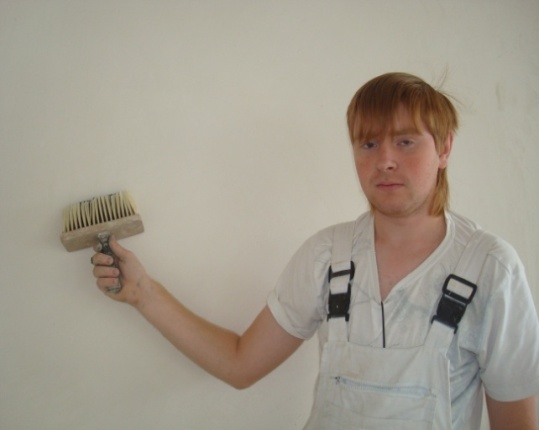 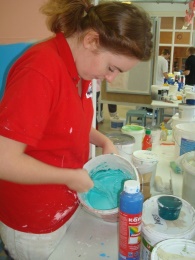 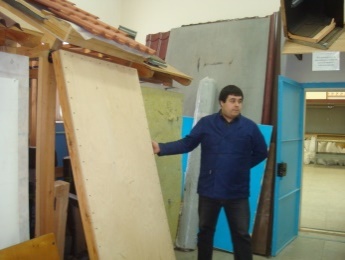 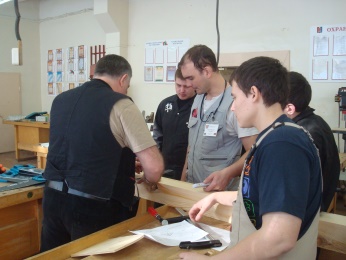 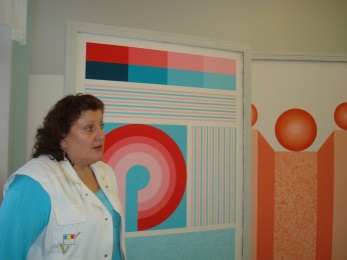 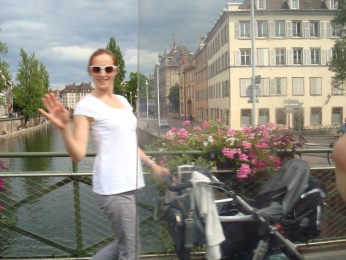 27     28       29    30    31          32        33
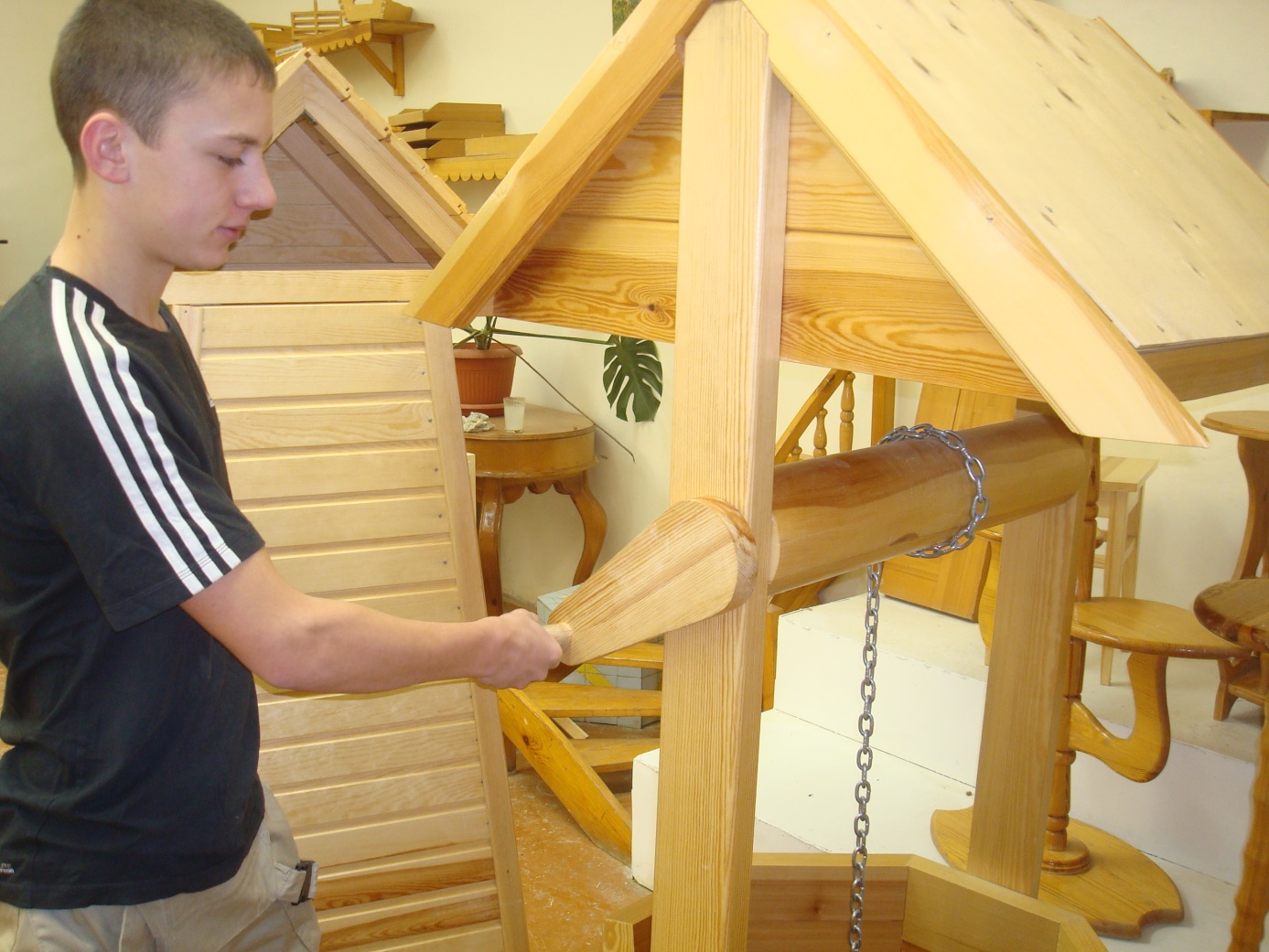 16
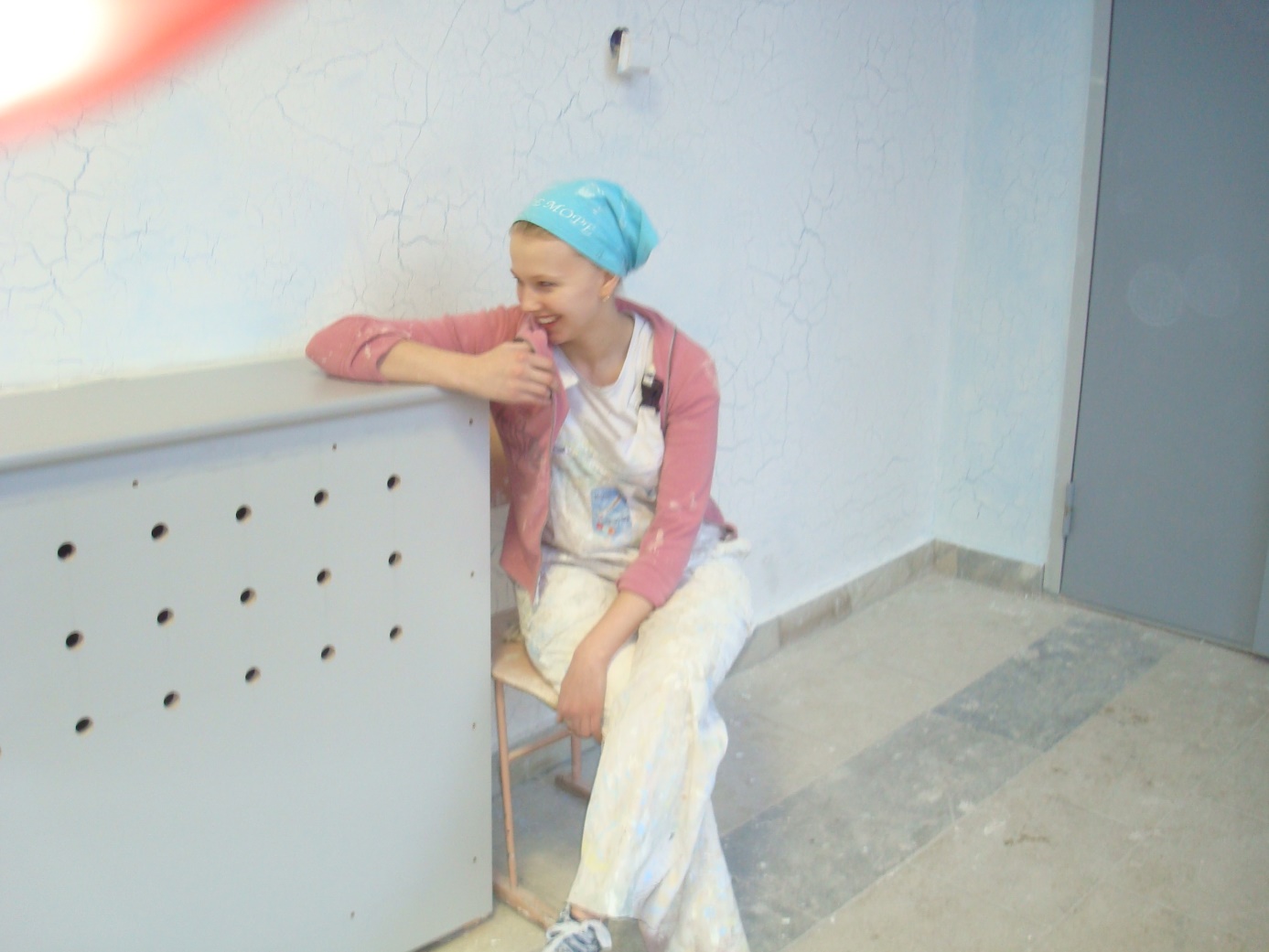 17
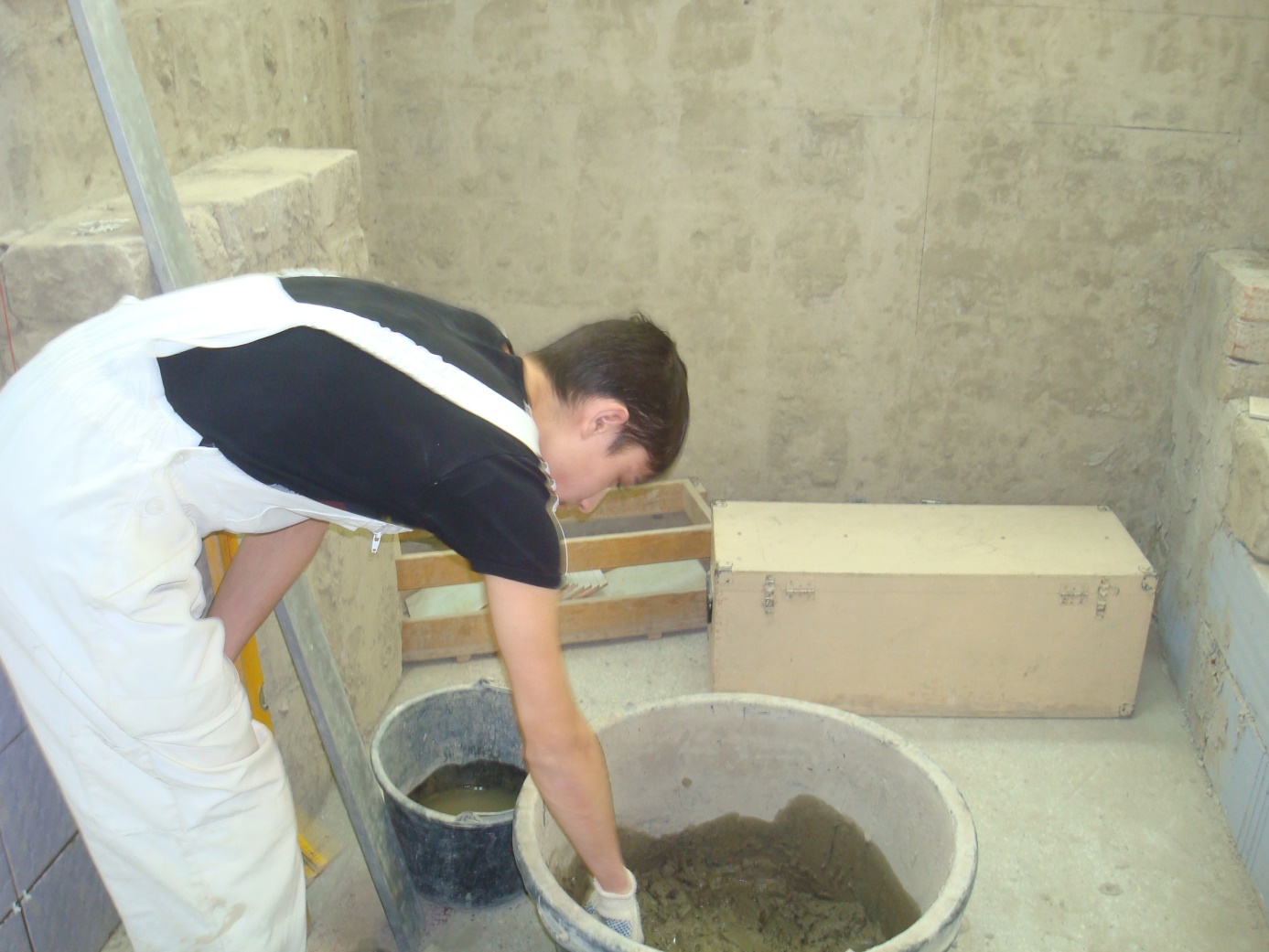 18
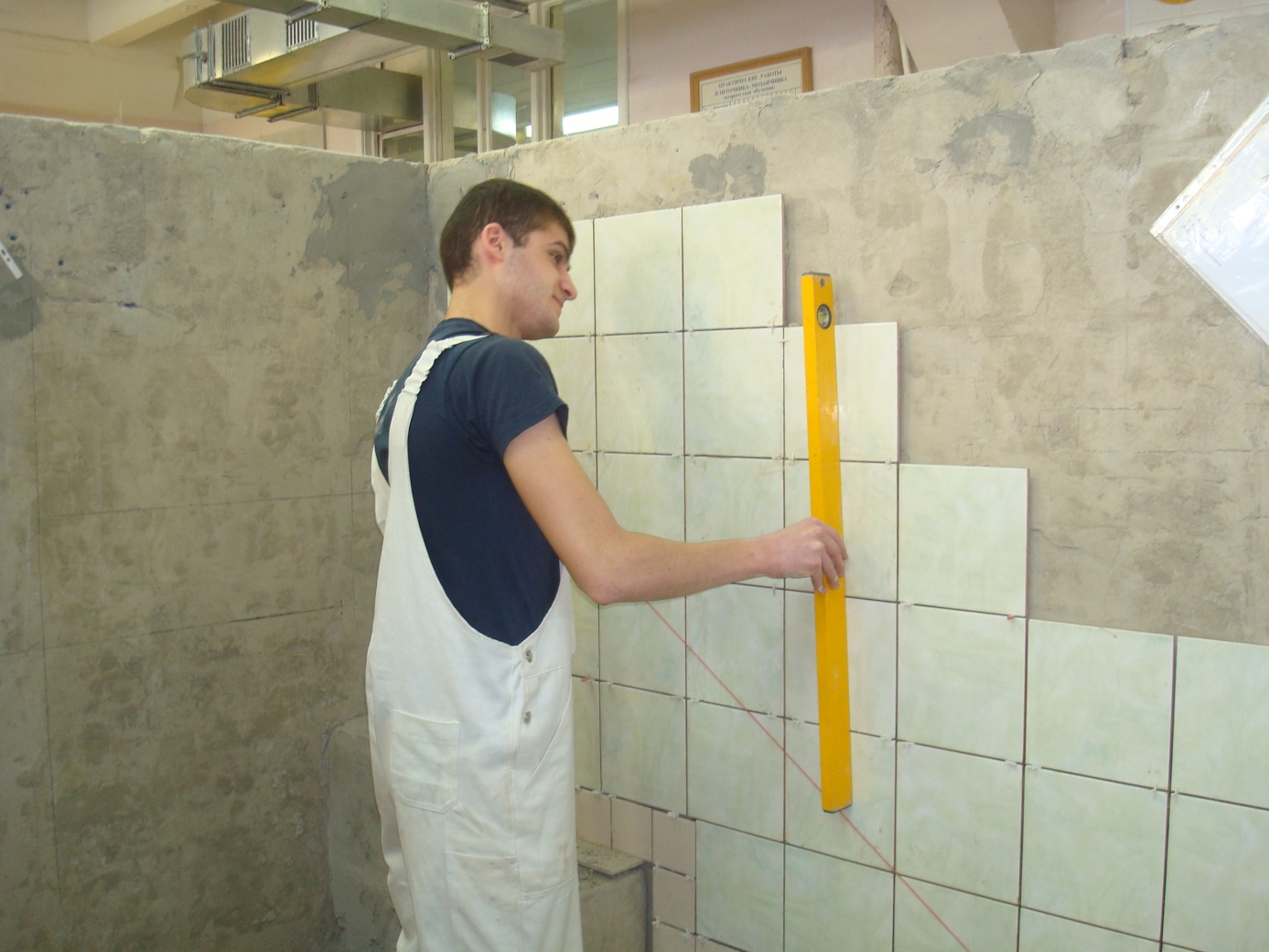 19
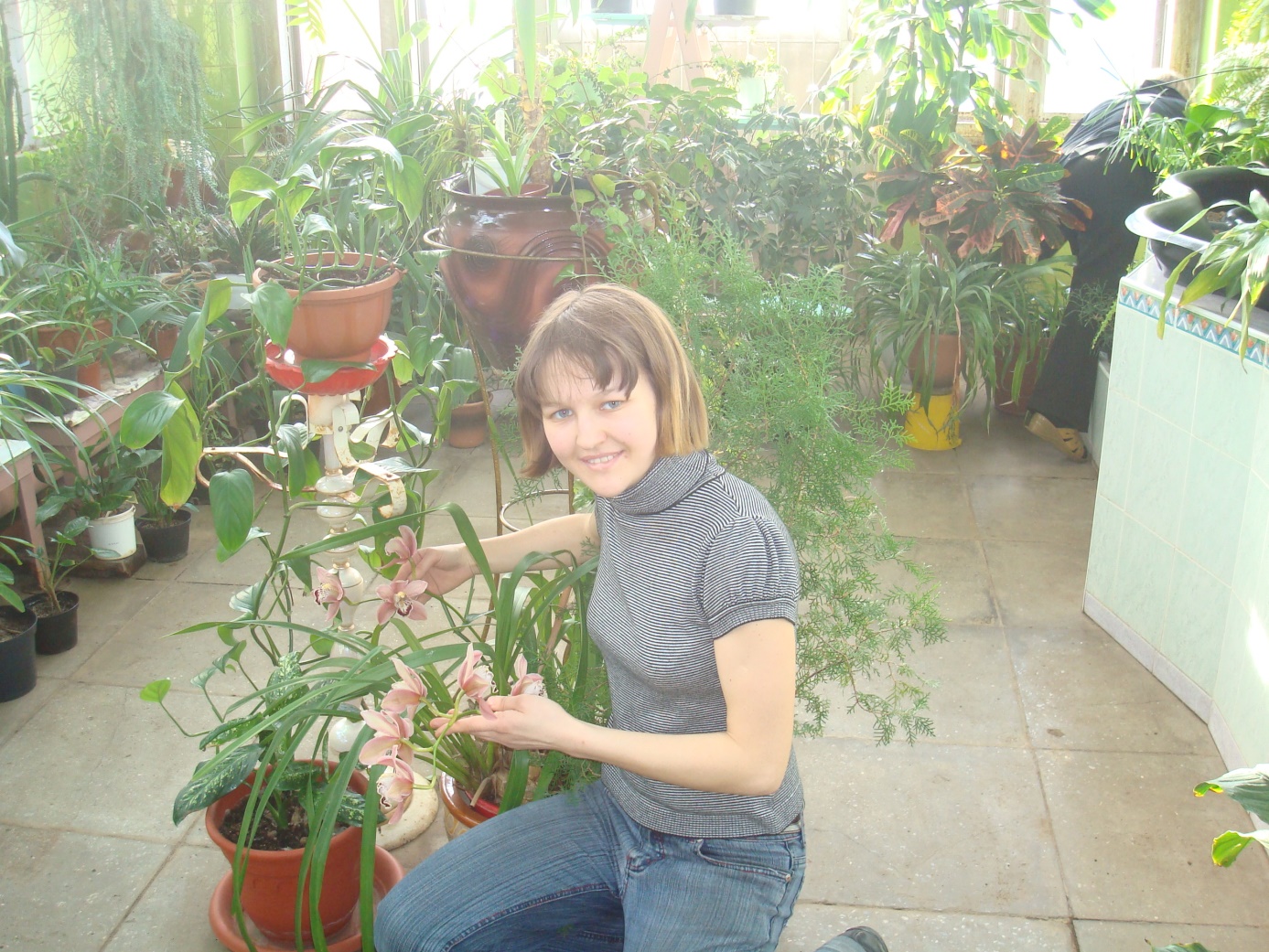 20
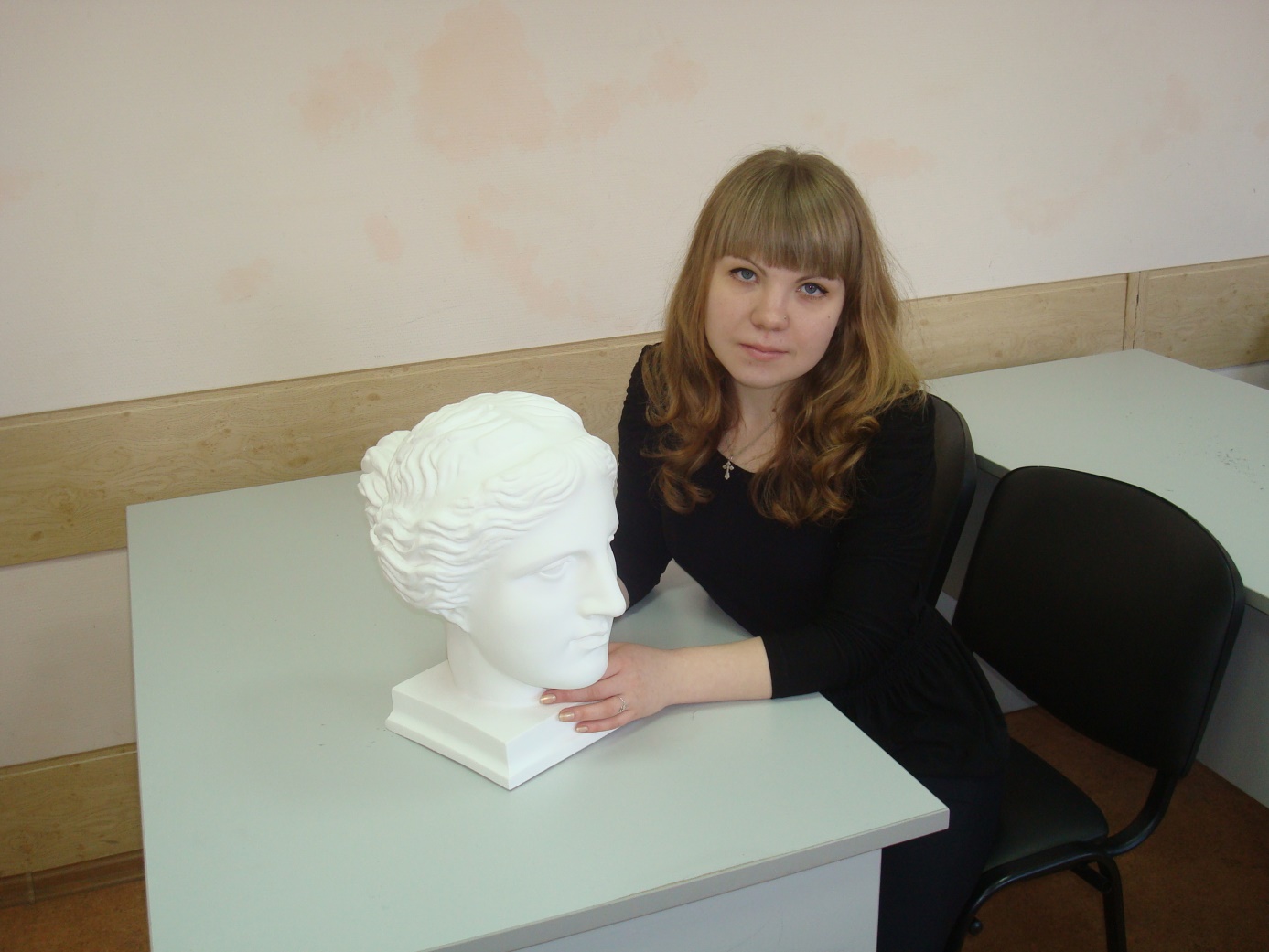 21
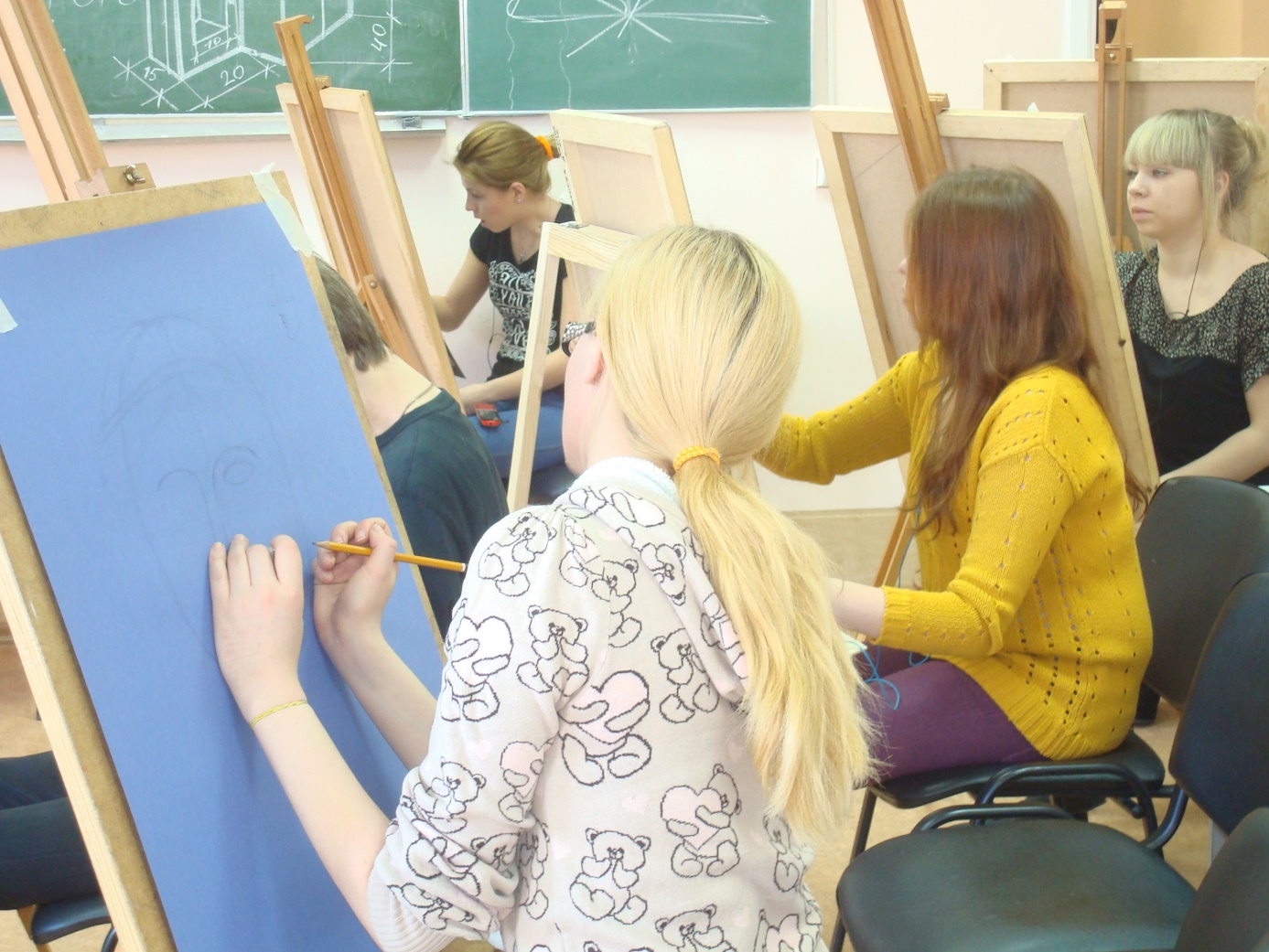 22
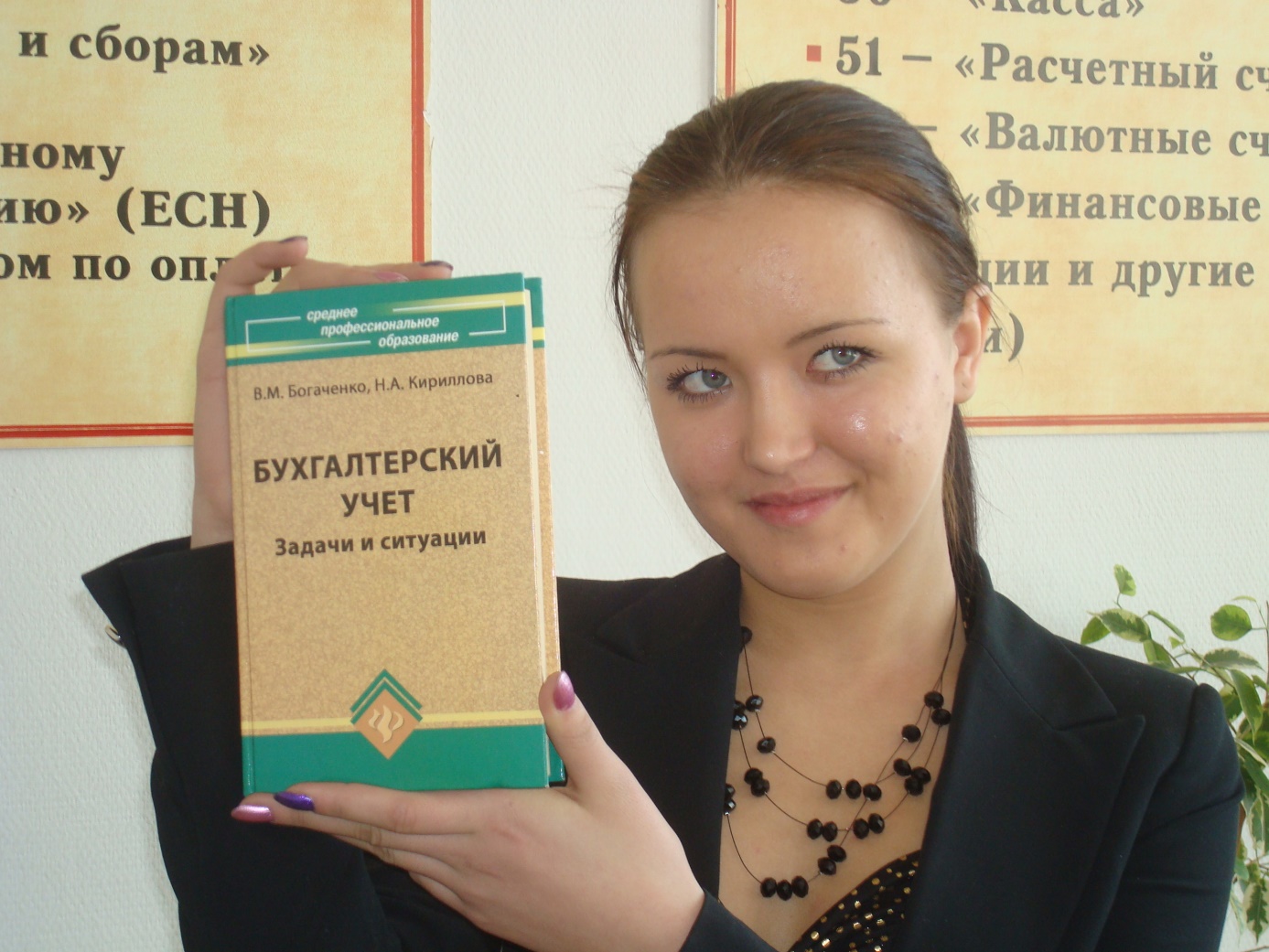 23
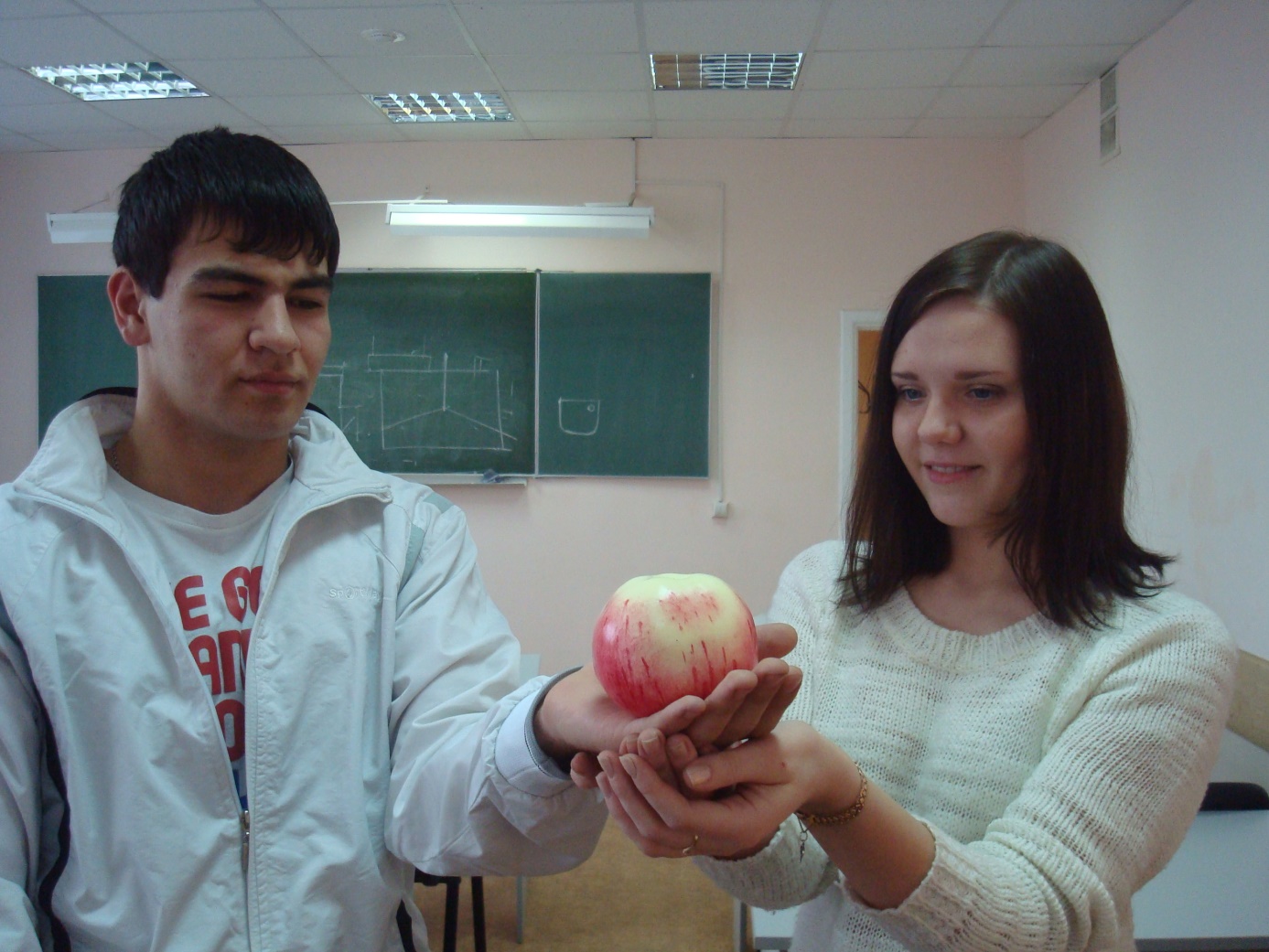 24
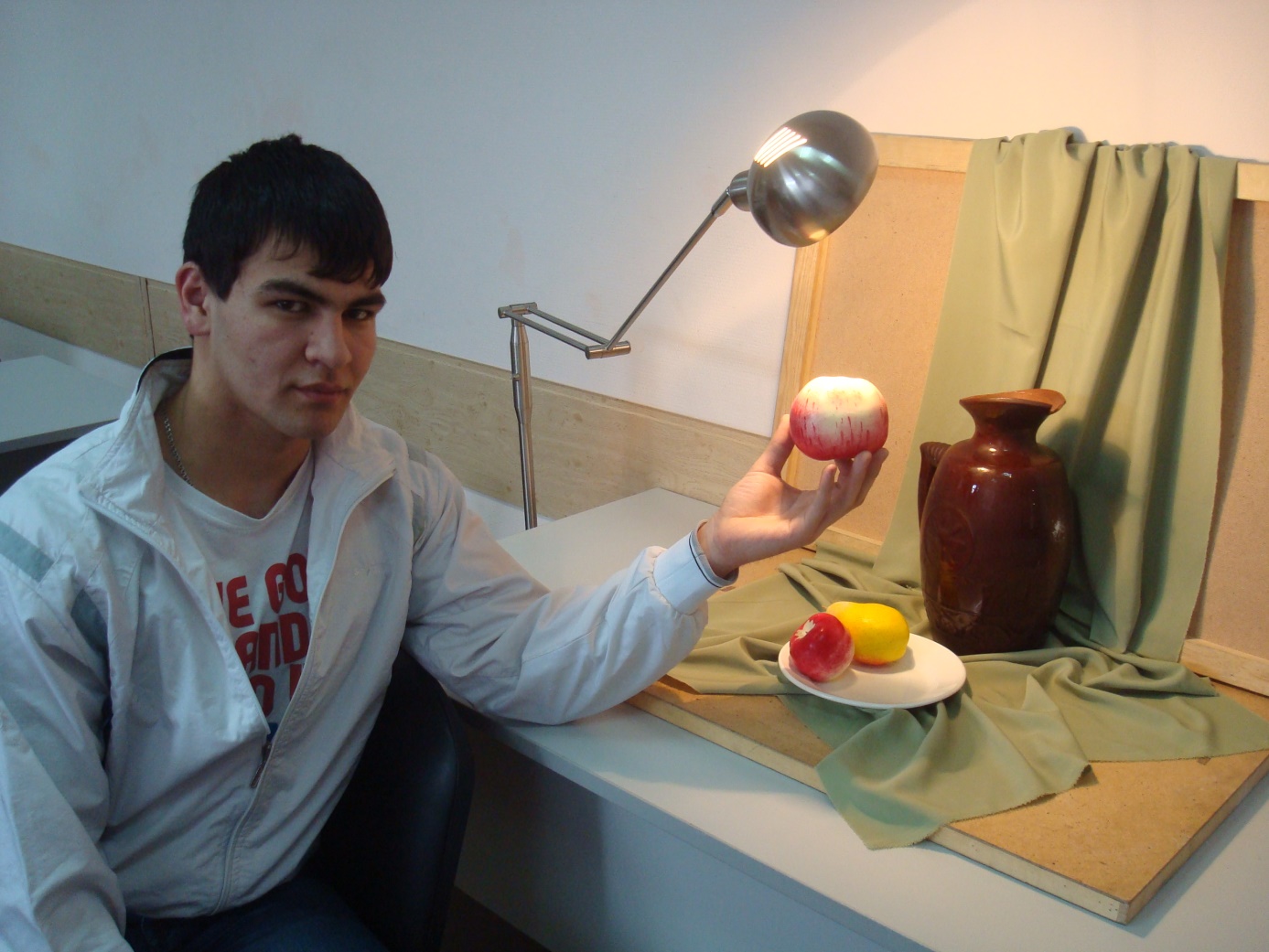 25
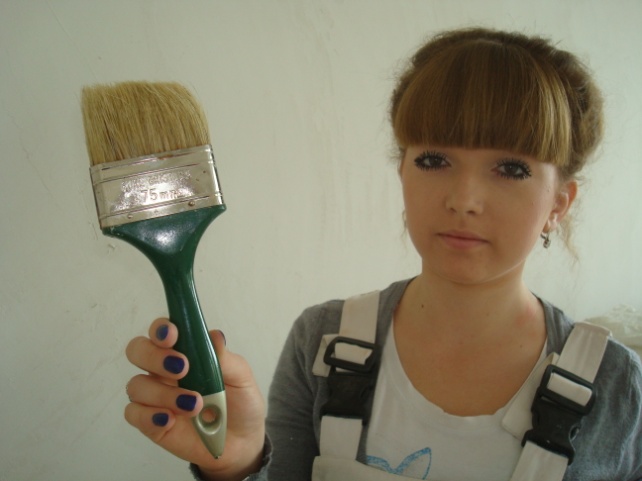 26
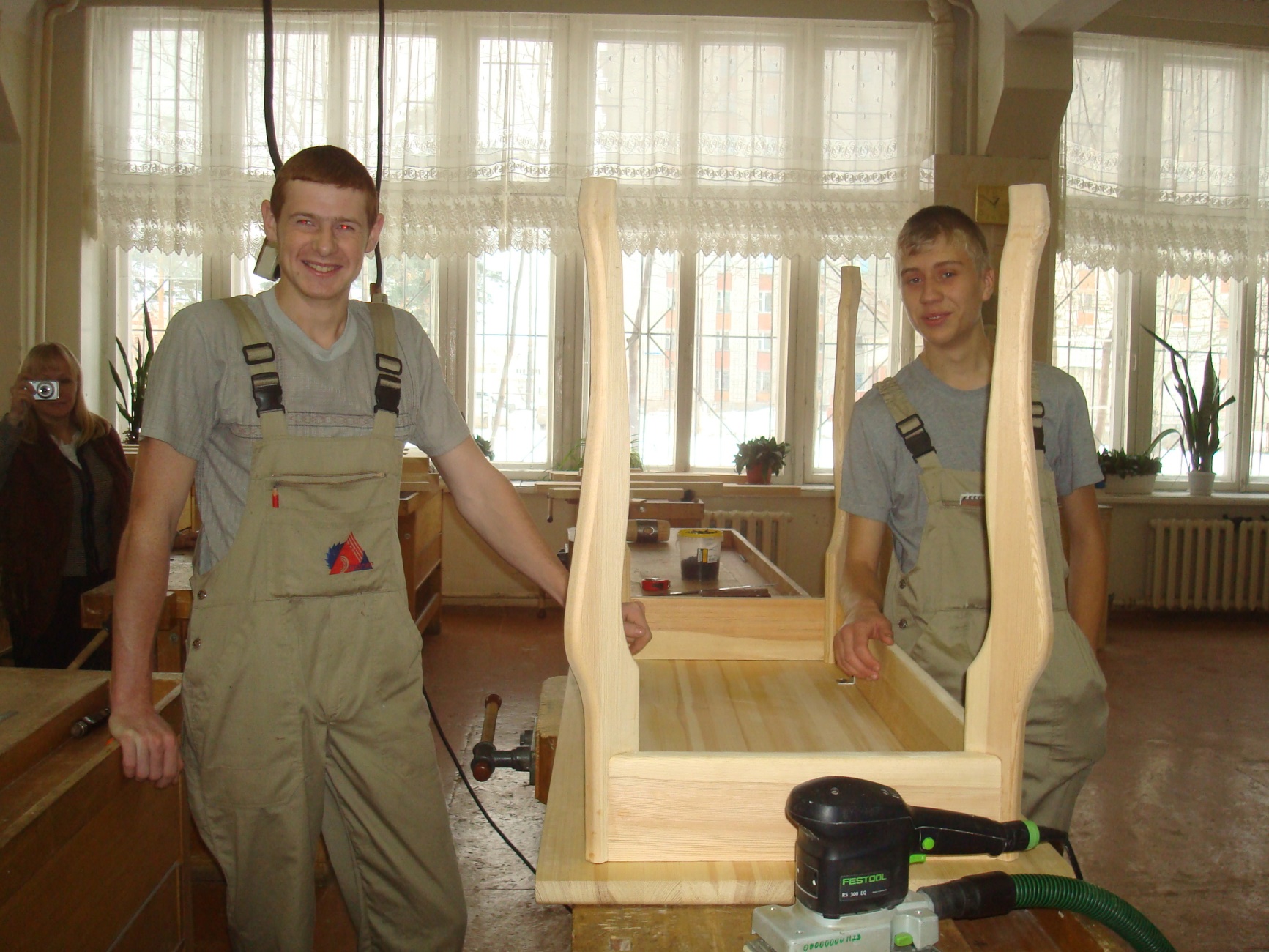 27
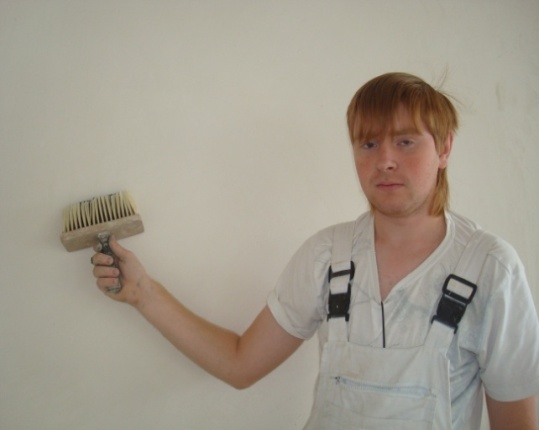 28
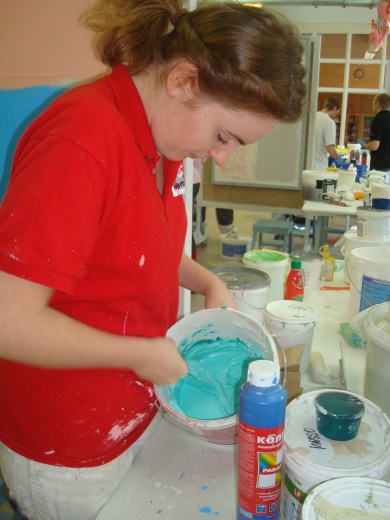 29
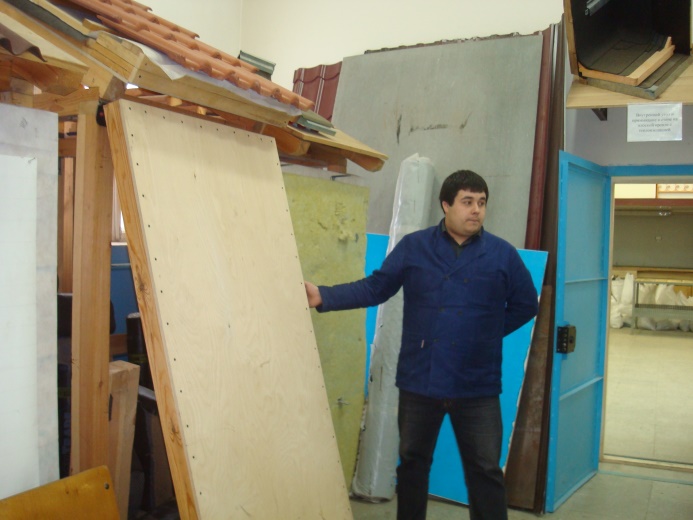 30
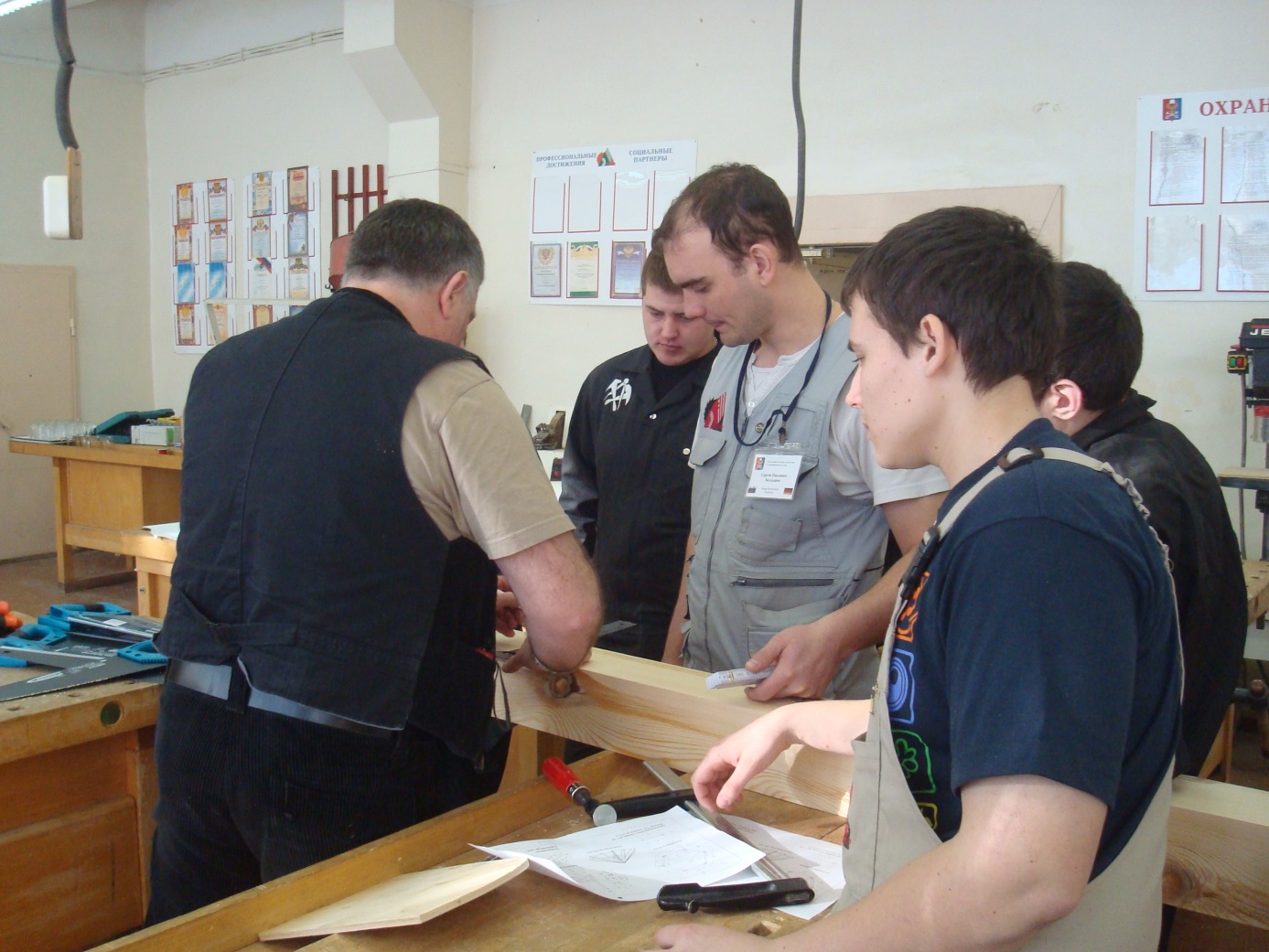 31
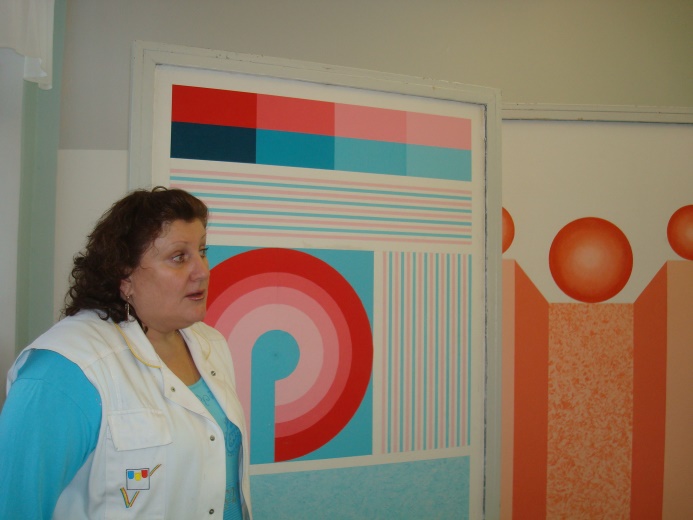 32
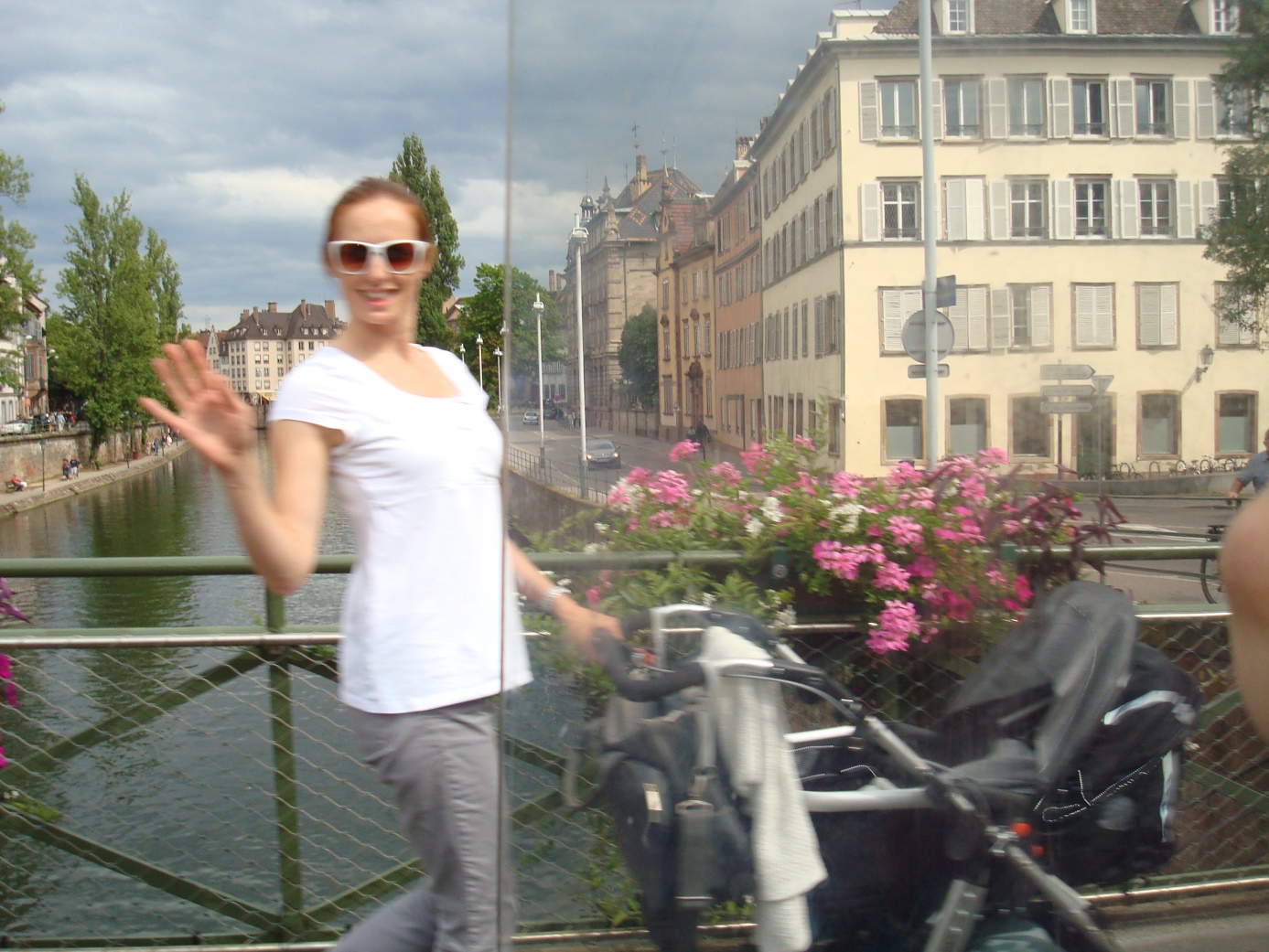 33